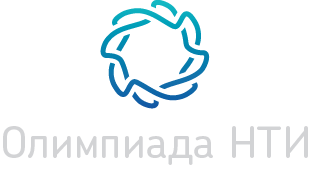 Название проекта
Кружковое
движение
1. СУТЬ ПРОЕКТА
Включая указание на раздел дорожной карты НТИ «Кружковое движение», к которому относится проект («Сети», «Вызовы», «Мероприятия», «Ресурсные центры», «Наставники»)

2.ЦЕЛЬ ПРОЕКТА 

3. РЕЗУЛЬТАТЫ И ЦЕЛЕВОЙ ЭФФЕКТ ПРОЕКТА
С опорой на целевые показатели дорожной карты НТИ «Кружковое движение»
1
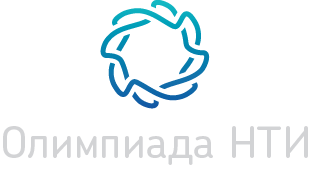 Название проекта
Кружковое
движение
Фотография
5. ЛИДЕР ПРОЕКТА 
ФИО, должность, компания-инициатор проекта
6. ПЛАН РЕАЛИЗАЦИИ ПРОЕКТА
Не менее, чем на 3 года
2